Великий практикум з імунології
Лабораторне заняття № 4
МЕТОДИ СЕПАРАЦІЇ КЛІТИН ДЛЯ ІМУНОЛОГІЧНИХ ДОСЛІДЖЕНЬ. ОТРИМАННЯ ЛЕЙКО- ТА ЛІМФОКОНЦЕНТРАТУ ДЛЯ ВИВЧЕННЯ ІМУНОКОМПЕТЕНТНИХ КЛІТИН

МЕТА: ознайомитись із методами сепарації імунних клітин, вивчити фізико-хімічні та біологічні аспекти одержання лейко- та лімфоконцентратів обов'язкової умови аналізу імунокомпетентних клітин.
ПИТАННЯ ДЛЯ ОБГОВОРЕННЯ 
Стовбурова кровотворна клітина та напрямки її диференціювання. 
Мітотичний цикл. Характеристика періодів G 1, S, G2, М. 
Гістогенез Т- і В-лімфоцитів. 
Циркуляція лімфоцитів у організмі. 
Методи сепарації імунних клітин. 
Принцип методів виділення лейкоцитів (шляхом гемолізу еритроцитів цільної крові, спонтанного осадження еритроцитів, склеювання еритроцитів розчином желатину) та лімфоцитів (на градієнті щільності) з цільної крові. 
Перелік обладнання, матеріалів та реактивів, їх приготування. 
Метод визначення життєздатності клітин. 
Імунологічні методи вивчення кількості та функцій імунокомпетентних клітин з лейкоконцентрату.
Теоретична довідка
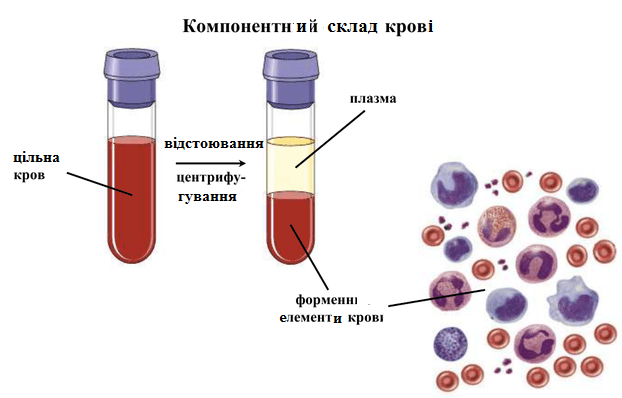 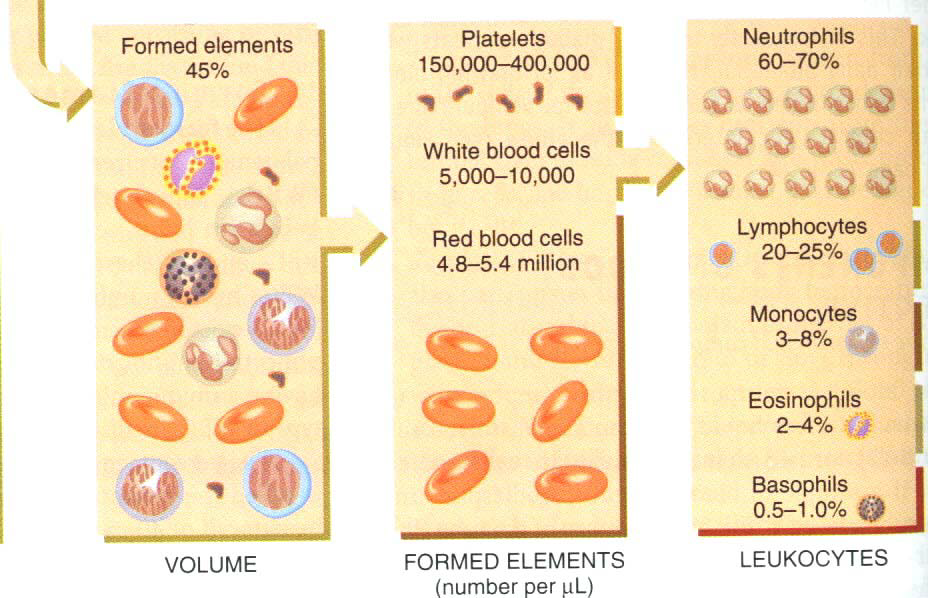 Забір крові для імунодіагностичних процедур
Кров, отримана з ліктьової вени
Для дослідження ІКК (лімфоцитів, 
моноцитів, нейтрофілів)
Для дослідження гуморальних факторів
Умови взяття крові
Пробірка зі скла має бути силіконована 
або пластикова пробірка
2) Наявність антикоагулянту
Суха стерильна пробірка
Способи отримання лейко- та лімфоконцентрата залежать від мети дослідження та об'єму зразка крові для дослідження.
Методи поділу клітин
Методи засновані на експресії поверхневих антигенів
Афінна хроматографія
Розеткоутворення
Цитоліз
Пеннінг
Клітинний сортер 
Імуномагнітна сепарація
Методи засновані на фізичних властивостях клітин (розміри, щільність, заряд)
Адгезія на склі або пластику
Центрифугування на градієнті щільності
Отримання плазми та сироватки крові

Сироватка крові (serum) - рідина, що залишається після згортання крові. За своїм складом вона подібна з плазмою, однак у ній відсутні фібриноген і фактори згортання.
Посуд для взяття крові повинен бути чистим і сухим (стерильність необхідна тільки в окремих випадках). 

Для отримання плазми крові в градуйовану пробірку наливають антикоагулянт (5% розчин натрію цитрату з розрахунку 1:10; 1% розчину гепарину - по 2-3 краплі на 5 мл крові). Відокремити формені елементи крові від плазми можна відстоюванням (кілька годин при кімнатній температурі) або центрифугуванням (20 хв при 1000-3000 об/хв).
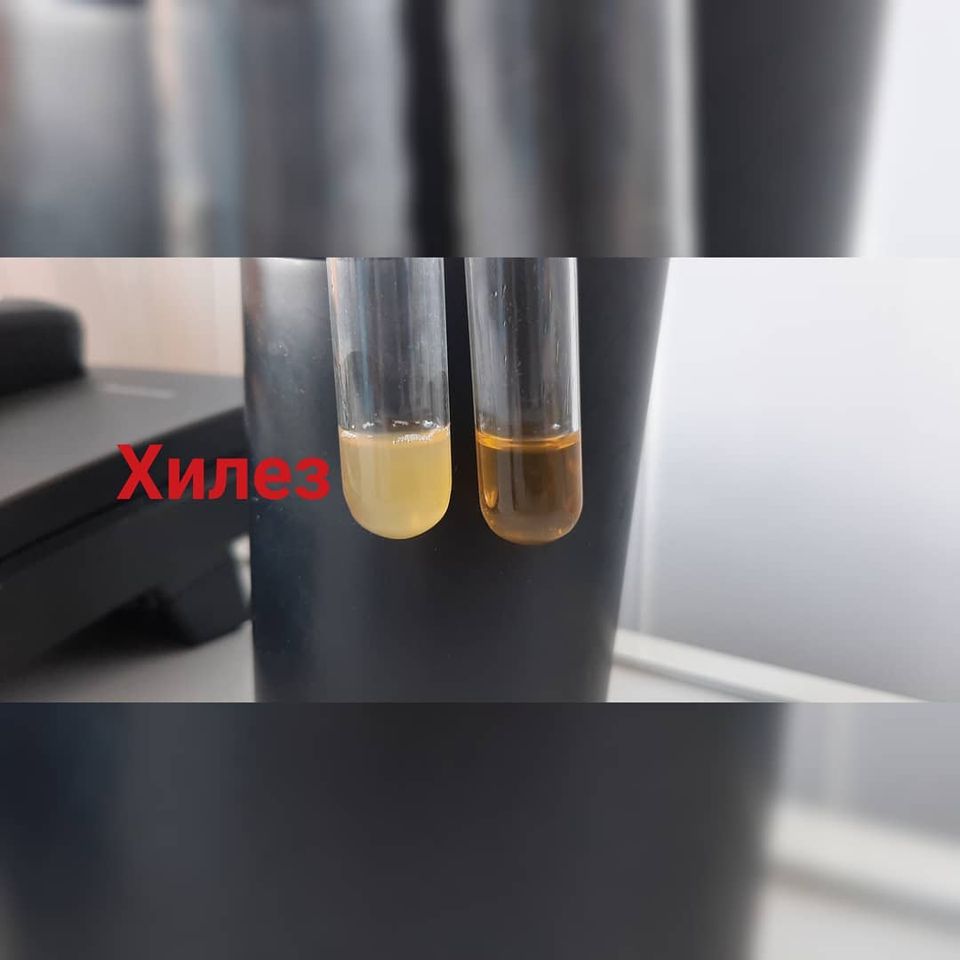 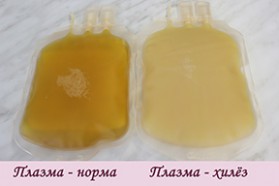 Хільоз крові –  стан, при якому підвищений рівень жирів (тригліцеридів) в крові, що не є нормою.
Для отримання сироватки крові беруть кров у пробірку без антикоагулянту, стерильним дротом або скляною паличкою обводять кров по стінці пробірки, після цього поміщають пробірку в термостат (+370 С на 30 хв). Кров згортається з утворенням вишнево-червоного згустку: спочатку пухкого, а потім він ущільнюється (ретракція згустку), і з нього виходить сироватка. 
Щоб отримати більшу кількість сироватки, пробірки поміщають у холодильник на кілька годин. 
Сироватка має такий же вигляд, як і плазма - світло-жовта опалесціюча рідина. Сироватку крові можна отримати і з дефібринованої крові. Для цього свіжу кров помішують скляною паличкою для намотування на неї ниток фібрину або кров набирають у склянку зі скляними намистинами, на які при погойдуванні склянки збирається фібрин. Таку дефібриновану кров можна відстоювати чи центрифугувати. 
Сироватка без домішки еритроцитів у стерильних умовах може зберігатися при +4-+100С до 1 місяця. 
Якщо зберігати необхідно довше, сироватку заморожують і зберігають при-20-700С 2-3 місяці (уникати відтавання).
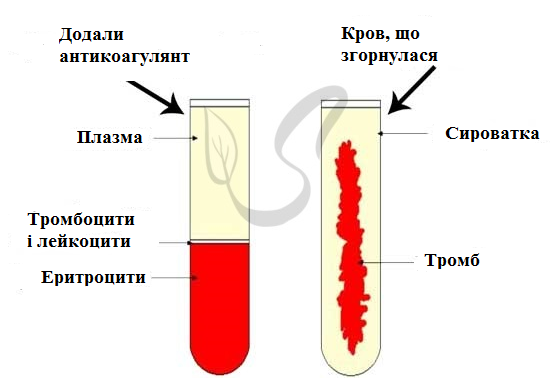 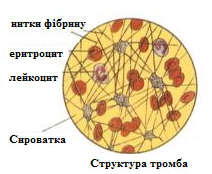 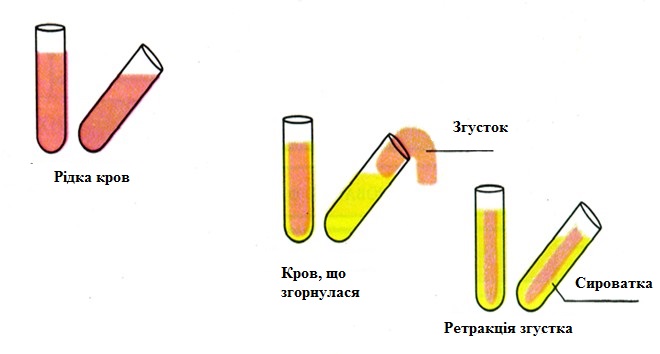 Різні види сироваток
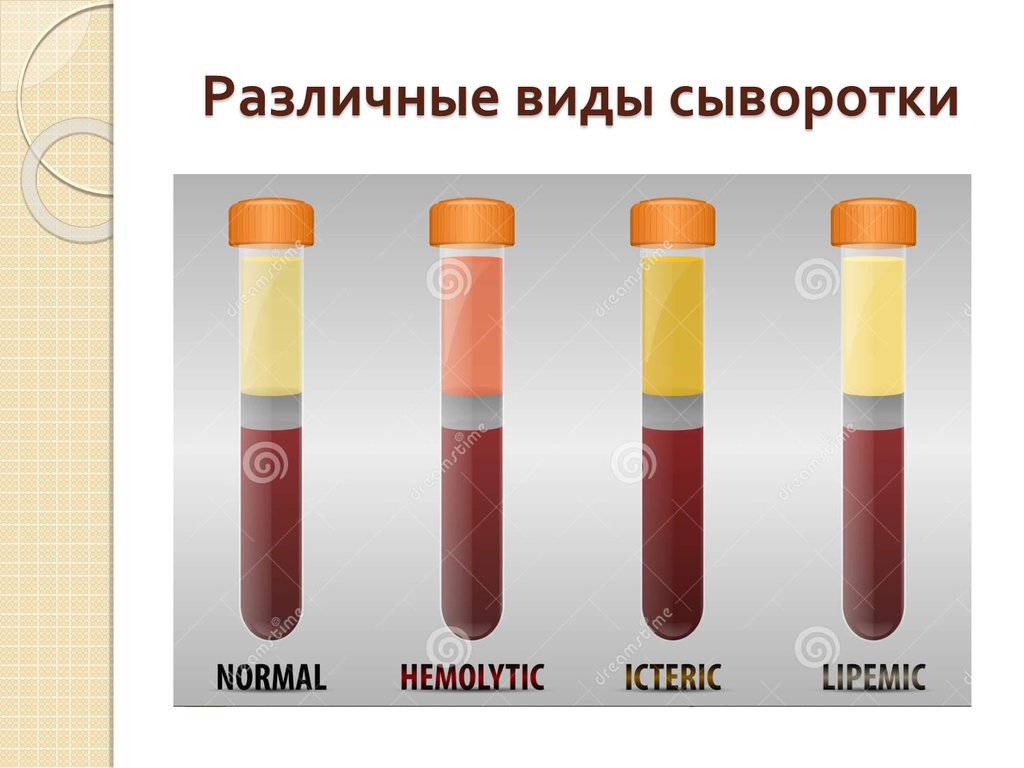 При імунологічному дослідженні часто потребують очищеної від непотрібних типів клітин суспензії. Тому особливе значення мають методи сепарації клітин з порції периферичної крові або іншого біологічного матеріалу. 
Всі методи сепарації можна умовно розділити на 3 великі групи (рис.). 
Вони часто доповнюють один одного і використовуються в комплексі. Комбінація методів сепарації клітин регламентується завданнями процедури. В даний час розроблені модифікації практично всіх методик дослідження клітин з використанням різних методів сепарації або зовсім без них.
Клітини після процедури сепарації змінюють ряд властивостей, включаючи чутливість до дії фізико-хімічних факторів. Ця зміна позначається на життєздатності клітин, що вимагає особливої уваги до їхнього стану з метою отримання коректних результатів дослідження.
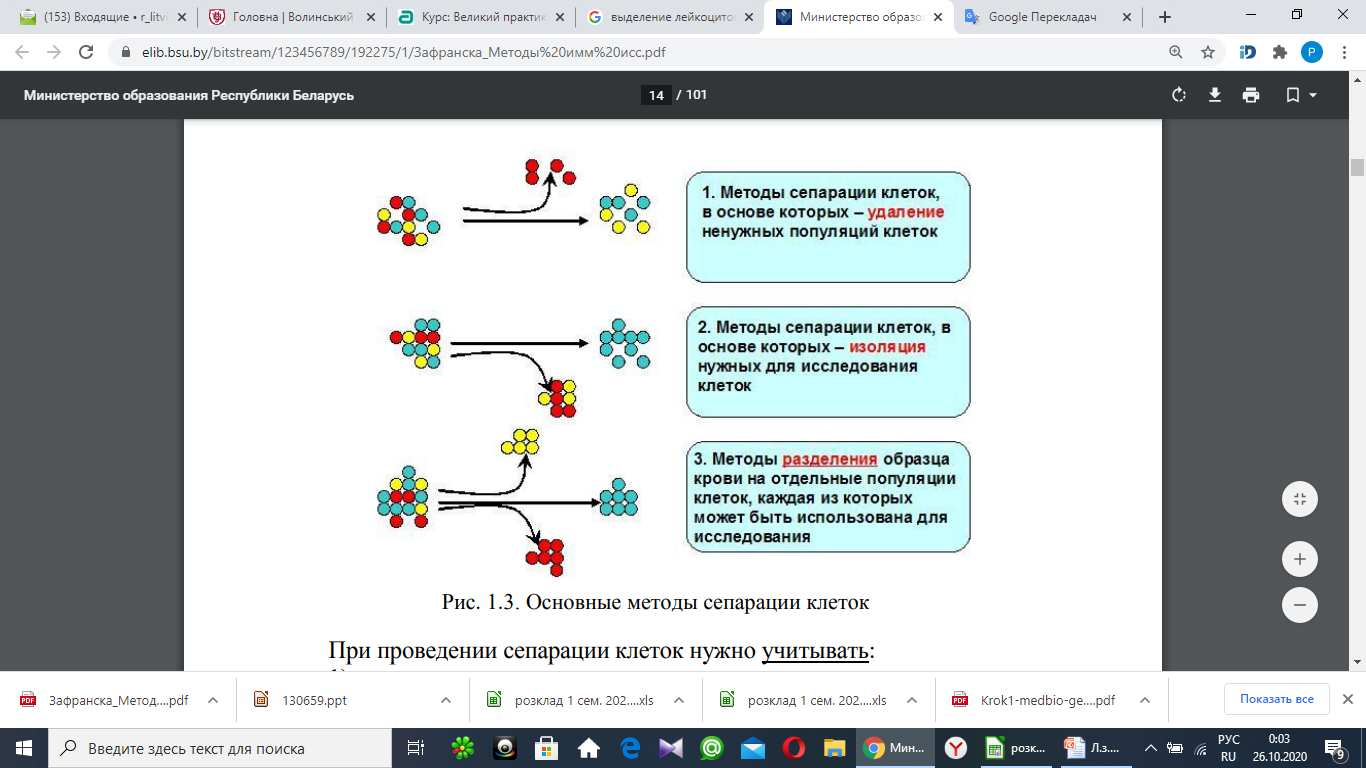 Видалення
Ізоляція
Поділ
Методи сепарації клітин
При проведенні сепарації клітин потрібно враховувати:
1) істотні втрати клітин, причому не тільки в кількості, але і в якості. Так, ряд функціональних станів клітин (активація, патологічні зміни) супроводжується збільшенням їх чутливості до фізико-хімічних впливів, що призводить до руйнування цих клітин і виведенню їх з-під контролю діагностичного тесту, а значить - до втрати діагностично важливої ​​інформації;
2) зміни функціональних характеристик клітин у процесі сепарації, що також змінює діагностичне значення отриманих результатів.

Серед методів сепарації (виділення, поділу, сортінг) клітин використовуються різні принципи і відповідні їм методи.
Виділення лейкоцитів в градієнті щільності
Градієнт щільності - це розчин певної речовини, що має при різній концентрації різну щільність, яка може бути виміряна спеціальним приладом - ареометром, і здатний забезпечити оптимальні для клітин умови осмотичності середовища.
Градієнти щільності широко застосовуються в різних областях медико-біологічних наук. Так, в біохімії для виділення мітохондрій тощо, субклітинних органел застосовують градієнт з розчину сахарози, в вірусології - з розчинів солей кремнію або цезію. 
В імунології найбільш широко застосовують рослинний полісахарид - фіколл, що доповнюється рентгенокотрастним препаратом верографін (візотрастом та ін.), а також розчини Перколла (частки кремнію діаметром 15-30 нм, вкриті полівінілпіролідоном). 
Багато фірм випускають готові градієнти щільності із заданими властивостями, або їх можна приготувати з окремих інгредієнтів. При цьому розраховують необхідну кількість порошку градієнта, розчиняють його в дистильованої воді, перевіряють щільність і при необхідності стерилізують.
Метод виділення мононуклеарів заснований на різній плавучості(питомій щільності) різних формених елементів крові. Застосування градієнта певної щільності дозволяє відокремити мононуклеари (лімфоцити, моноцити, бластні клітини) від еритроцитів і гранулоцитів.
В результаті центрифугування суспензії клітин на градієнті щільності відбувається поділ клітин на фракції, схематично представлене на рис.
Градієнти бувають одноступінчасті, як наведений вище приклад, коли використовується градієнт з одного щільністю, а також двох- або триступеневий. В останньому випадку використовують 2-3 градієнта з різною щільністю, причому на дно пробірки наливають градієнт з більш високою щільністю, а на нього - градієнт з меншою щільністю. Центрифугування на 2-3-ступеневу градієнті дозволяє виділити більшу кількість популяцій лейкоцитів, проте технічно такий спосіб складніший.
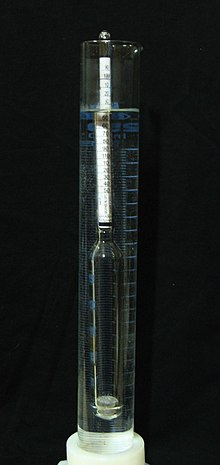 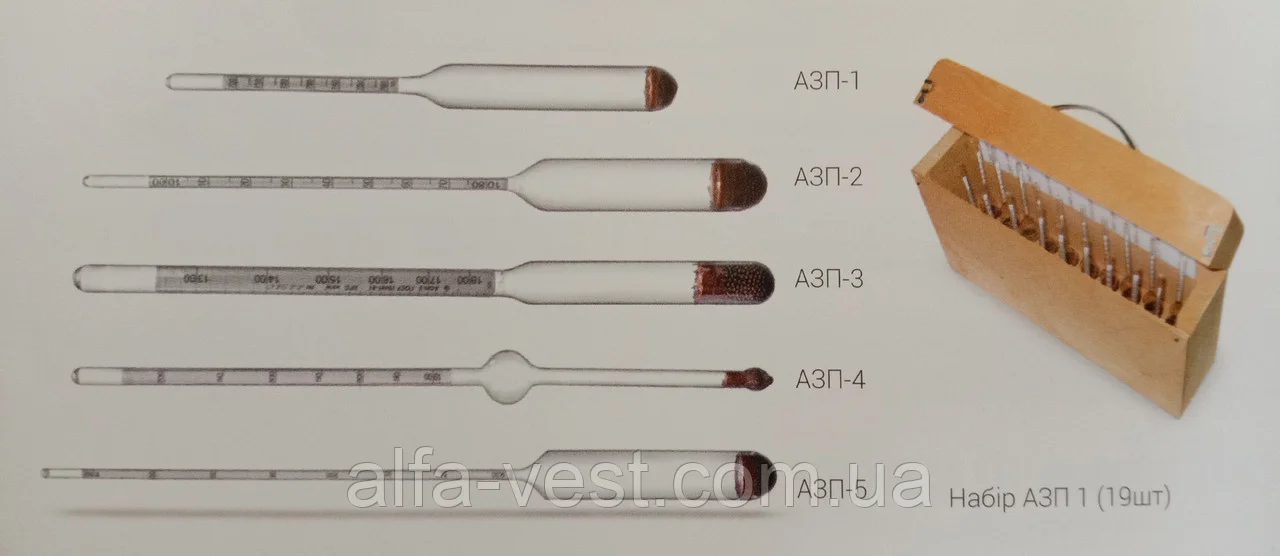 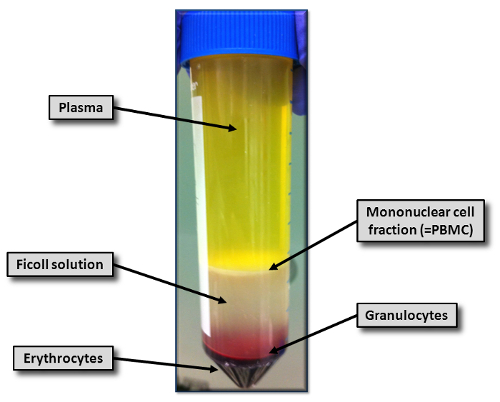 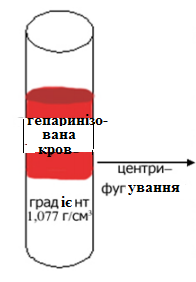 Седиментація клітин периферичної крові при центрифугуванні на градієнті щільності
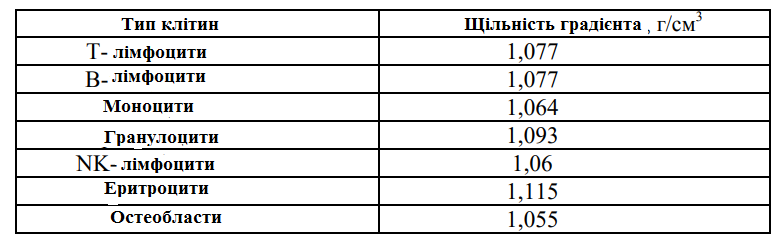 Центробіжна сила
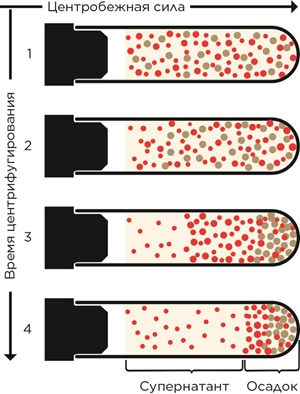 Час центрифу-
гування
Супенатант      Осад
Методи сепарації, засновані на використанні
моноклональних антитіл (МАТ)
Гетерогенність клітинних популяцій по експресії поверхневих клітинних маркерів дозволяє, використовуючи анти-CD МАТ, проводити специфічне сортування клітин:
Лазерне проточне сортування (FACS = fluorescence- activated cell sorting). Мічені флуорохромом анти-CD МАТ зв'язуються з відповідними поверхневими маркерами клітин. Вносячи клітини в проточну систему клітинного цитометра при проходженні ними оптичної лави, відбувається сортування (сортінг) клітин - виділення клітин на основі параметрів, вимірюваних проточної цитометрії.
При імуномагнітній клітинній сепарації використовують Fe2O3 полістиролові намиста (гранули), покриті анти-Ig моноклональними антитілами (МАТ) або анти-CD МАТ. При зв'язуванні МАТ, що знаходяться на намисті, з клітиною мішенню в магнітному полі вже через 2-3 хвилини відбувається поділ клітин. Потім для подальших досліджень виділених клітин можна позбутися від магнітних гранул спонтанно при інкубації в культуральному середовищі протягом 24-72 год, або примусово за допомогою ферментів (папаїну або О-сіалоглікопротеази) або використовувати анти Fab АТ.
НАВЧАЛЬНІ ЗАВДАННЯ 
ЗАВДАННЯ 1. Підготувати реактиви та обладнання для постановки реакції. 

ЗАВДАННЯ 2. Отримання лейкоконцентрату шляхом гемолізу еритроцитів цільної крові (мікрометод). 
Даний спосіб використовують у випадку отримання малого об'єму крові на аналіз, наприклад, з пальця в об'ємі до 0,5 мл (мікрометод). 
2.1. Реактиви та обладнання. 
2.1.1. Середовище 199, Ігла. 
2.1.2. Гепарин без консервантів (0,25 мг/мл або 25 од./мл крові). 
2.1.3. Фосфатно-сольовий буфер (рН 7,2-7,4) (ФСБ). 
2.1.4. 2%-й розчин силіконового масла в ефірі. 
2.1.5. Гемолітична рідина: трилон Б - 0,04 г, дистильована вода до 1 л, рН 7,2-7,4 доводять сухим гідрокарбонатом натрію. 
2.1.6. 2%-й розчин трипанового синього. 
2.1.7. 3%-й розчин оцтової кислоти, підфарбованої метиленовим синім. 2.1.8. Холодильник, центрифуга, камера Горяєва, піпетки, пробірки.
2.2. Отримання лейкоконцентрату шляхом гемолізу еритроцитів цільної крові (мікрометод). Кров об’ємом 0,5 мл і більше взяту з антикоагулянтом центрифугують при 1000 об./хв. протягом 5 хв. Плазму ампулюють і зберігають при -20°С для серологічних досліджень (визначення титрів антитіл, кількості сироваткових імуноглобулінів). Осад формених елементів використовують для виділення лейкоцитарної суспензії шляхом гіпотонічного шоку. З метою усунення еритроцитів до осаду додають 9 мл гемолітичної рідини. Гемоліз проводять 60 с при постійному перемішуванні. Потім додають 1 мл десятикратного концентрату середовища 199 або ФСБ для припинення дії гемолітичної рідини на клітини. Існують варіанти гемолітичного шоку з дистильованою водою. Після припинення гемолізу суспензію клітин центрифугують при 1500 об./хв. 10 хв., піпеткою вилучають надосадову рідину, осад обережно струшують. При наявності значного залишку еритроцитів гемолітичний шок повторюють. Після останнього центрифугування вилучають всю надосадову рідину, а її залишок - фільтрувальним папером. До одержаного осаду лейкоцитів додають середовище 199 (або культуральну суміш) в кількості вихідного об'єму крові - 0,5 мл. Підраховують кількість лейкоцитів в камері Горяєва. При необхідності концентрацію клітин збільшують центрифугуванням і видаленням надлишку рідини або зменшують додаванням потрібної кількості рідини.
Вихід лейкоцитів після гемолітичного шоку і відмивання клітин повинен складати не менше 70-80% (попередньо визначають кількість лейкоцитів у зразку крові. Життєздатність клітин має становити – 95-98%.
Гемолітична рідина: трилон Б - 0,04 г, дистильована вода до 1 л, рН 7,2-7,4 доводять сухим гідрокарбонатом натрію;
або дистильована вода
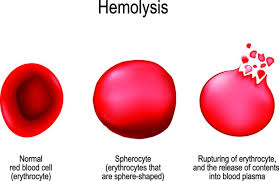 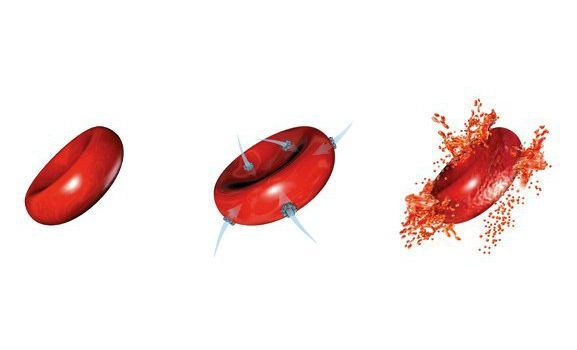 Гемолітик
1.
2.
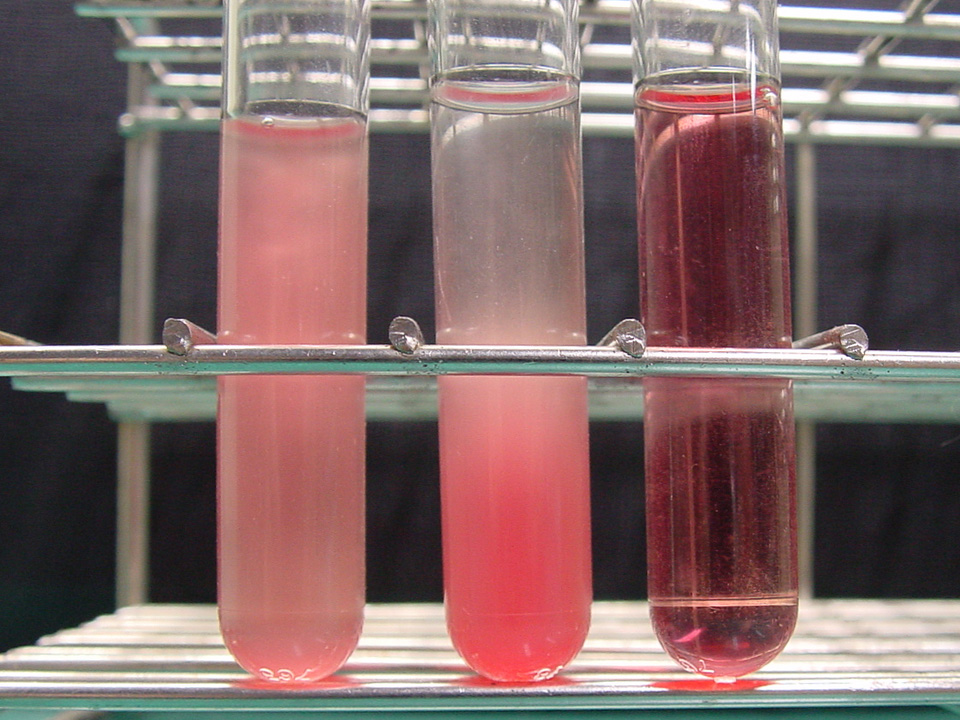 Кровь
RBC & PLT
WBC & HGB
ЗАВДАННЯ 3. Отримання лейкоконцентрату шляхом спонтанного осадження еритроцитів або склеювання їх розчином желатина (макрометод). 
Цей метод використовують при достатній (3-5 мл) кількості крові на аналіз. 
3.1. Реактиви та обладнання  10%-й розчин желатину. Інші реактиви та обладнання як у завданні 2. 
Кров беруть з ліктьової вени в об'ємі 3-5 мл і більше в пробірки з гепарином (25 од./мл) або трилоном Б (1 мл 2,7%-го розчину трилона Б на 10 мл крові). 
3.2. Одержання лейкоконцентрата. 
Для одержання лейкоконцентрата до взятої крові додають 10% розчин желатину так, щоб його кінцева концентрація складала 1%. 
Кров переміщують і витримують у водяній лазні при +37°С 15-20 хвилин. 
Під дією желатину еритроцити склеюються у "монетні стовпці" і швидко осідають. 
Еритроцити аглютинують і осідають також спонтанно, але для цього треба у 1,5-2 рази більше часу, ніж при використанні желатину.
Після осідання еритроцитів плазму з лейкоцитами переносять у силіконовані пробірки і центрифугують 10 хвилин при 1500 об./хв., плазму ампулюють і зберігають при -20 С для серологічних досліджень. 
Надлишкову домішку еритроцитів у осаді лізують гіпотонічним шоком. Для цього до осаду додають 2-3 мл гемолітичної рідини на 30 секунд при постійному перемішуванні. 
Гемоліз припиняють додаванням 5-6 мл середовища 199 або ФСБ. 
Центрифугують 5 хвилин при 1500 об./хв., надосадову рідину вилучають, осад розбавляють 0,5-1,0 мл середовища 199, підраховують лейкоцити в камері Горяєва і доводять до необхідної концентрації. 
Для більшого виходу лейкоцитів осадження з желатиною проводять ще -2 рази. 
Для цього до осаду додають ФСБ до вихідного об’єму, додають 10% розчин желатину так, щоб його кінцева концентрація складала 1%. 
Далі проводять вилучення лейкоцитів за вказаною вище методикою.
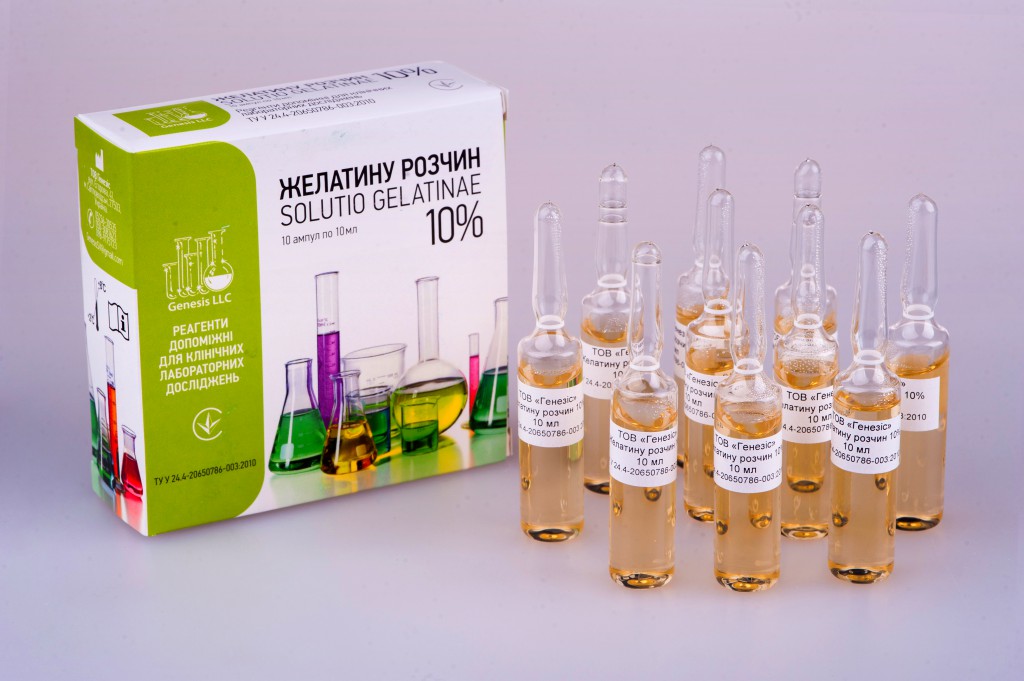 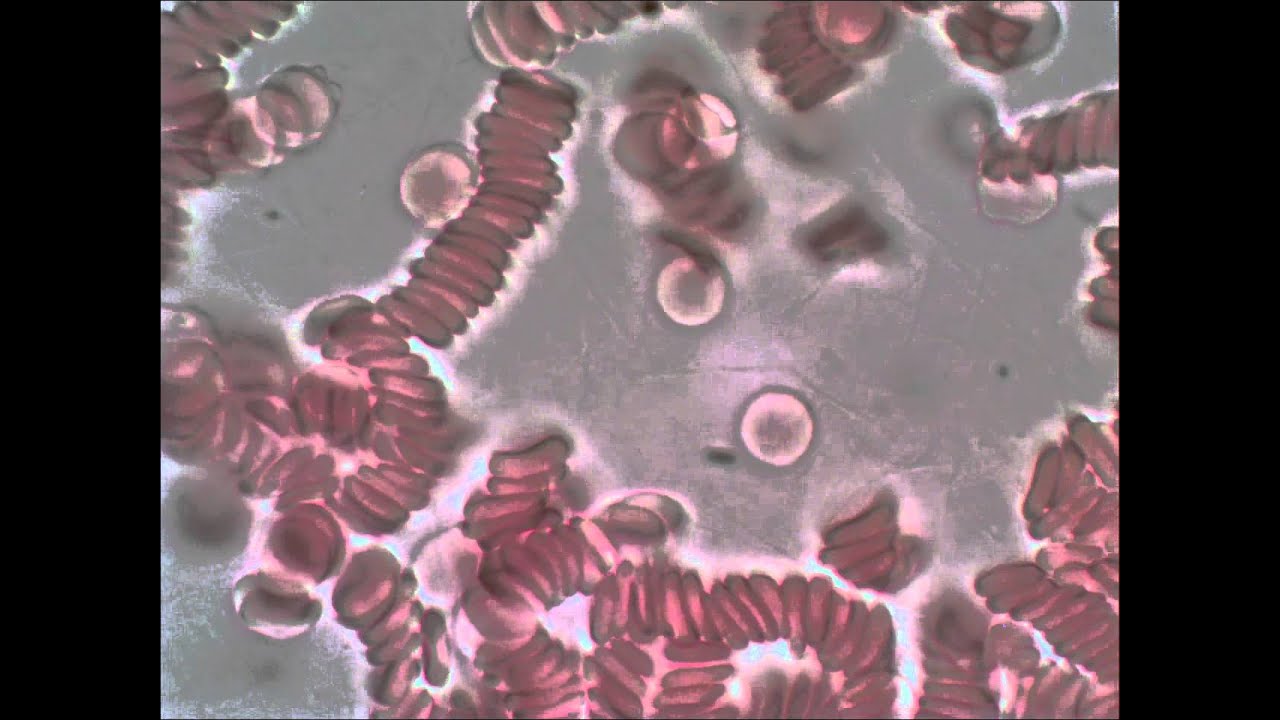 “монетні стовпчики”  з еритроцитів
ЗАВДАННЯ 4. Отримання лейкоконцентрату за допомогою градієнту щільності - розчину фікол-верографіну
Відділення чистої популяції лімфоцитів від інших формених елементів крові проводять різними способами: на колонках з різними заповнювачами (вата, скло, нейлон) або кульками з різних матеріалів, вкритих імуноадсорбентами, електрофоретичним, гравітаційним методами. Останній спосіб є найбільш простим і частіше застосовується у імунологічних дослідженнях. При цьому часто використовується ізопікнічне центрифугування у середовищах, неоднорідних за щільністю. Під час центрифугування клітини розподіляються у середовищі відповідно до своєї щільності. Із клітин крові найбільшу щільність мають еритроцити і в порядку зменшення - поліморфноядерні клітини, моноцити, лімфоцити. При центрифугуванні в градієнті щільності (1,077-1,078 г/мл), розробленому А. Беюмом (1974), клітини, які мають більшу щільність (еритроцити, гранулоцити), проникають в середину розчину під дією центробіжної сили і утворюють осад. Клітини (моноцити, лімфоцити), які мають ту ж або меншу щільність, ніж щільність розчину, не можуть проникнути в щільний градієнтний розчин і залишаються у верхньому його шарі (в інтерфазі). 
Одержаний зразок крові розводять у співвідношенні 1:3 розчином Хенкса без Са2+ і Мg2+ або ФСБ. Розведену кров обережно нашаровують на З мл розчину фікол-урографінового градієнта з щільністю 1,077-1,078 г/мл. При цьому межа розділу фаз кров/градієнт не повинна бути порушена. Відношення розведеної крові та розчину фікол-урографіну 3:1.
Розчин фікол-урографіну готують наступним чином. Змішують 24 частини 9%-го розчину фіколу і 10 частин 34%-го розчину урографіну. Необхідну щільність розчину (1,077-1,078 г/мл) контролюють за допомогою денситометра. Розчин стерилізують через мембранний фільтр з діаметром пор 0,23 мкм.
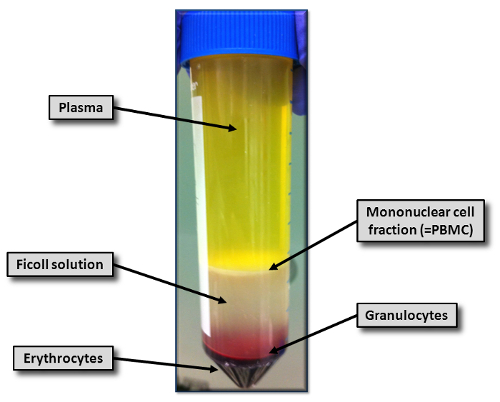 Врівноважені пробірки центрифугують у горизонтальному роторі протягом 35-40 хв. при прискоренні 400 g (1500 об./хв.). Центробіжне прискорення g вираховують за формулою:
g=1,1 х N2 x R x 10-5,
де N - число обертів, R - радіус ротора у см, g - центробіжна сила.
Вилучають 2/3 (по висоті над фазою) рідини, а залишену 1/3 збирають разом з кільцем мононуклеарних клітин у інтерфазі. Зібрану суспензію переносять до силіконованої центрифужної пробірки, додають надлишок (6-8 мл) розчину Хенкса без Са2+і Мg2+ або ФСБ і проводять два послідовних центрифугування (10 хв. при 1500 об./хв.) із зміною відмиваючого розчину. Після суспендують у 0,5 мл середовища 199 і підраховують кількість мононуклеарних клітин. Підраховують відсоток виходу мононуклеарів (оптимальний 75-90%). Використовують суспензії виділених клітин з 95-98% життєздатності. Потім доводять концентрацію виділених клітин до потрібної для конкретного дослідження.
Зразок оформлення схеми методу
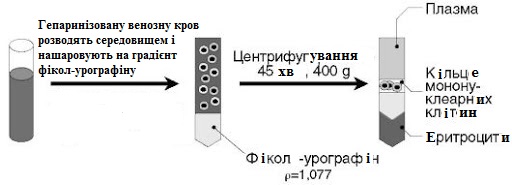 ЗАВДАННЯ 5. Визначення життєздатності виділених в суспензії клітин.
Життєздатність клітин можуть визначати методом фарбування (в мікропланшеті) 0,06% трипановим синім: 
10 мкл суспензії клітин змішують з 10 мл розчину трипанового синього, 
отриманою суспензією заповнюють камеру Горяєва і підраховують живі (незабарвлені) і загиблі (пофарбовані) клітини.
Число загиблих клітин не повинно перевищувати 5-7%.
При наявності значної кількості тромбоцитів потрібно провести додаткову процедуру їх елімінації 
Шляхом центрифугування суспензії клітин в 10 мл буферного сольового розчину при низькій швидкості (500-1000 об / хв) 15- 20 хвилин. 
За цей час важчі мононуклеарні клітини седиментують на дно пробірки, а тромбоцити, які заважають дослідженню, можна видалити з супернатантом.
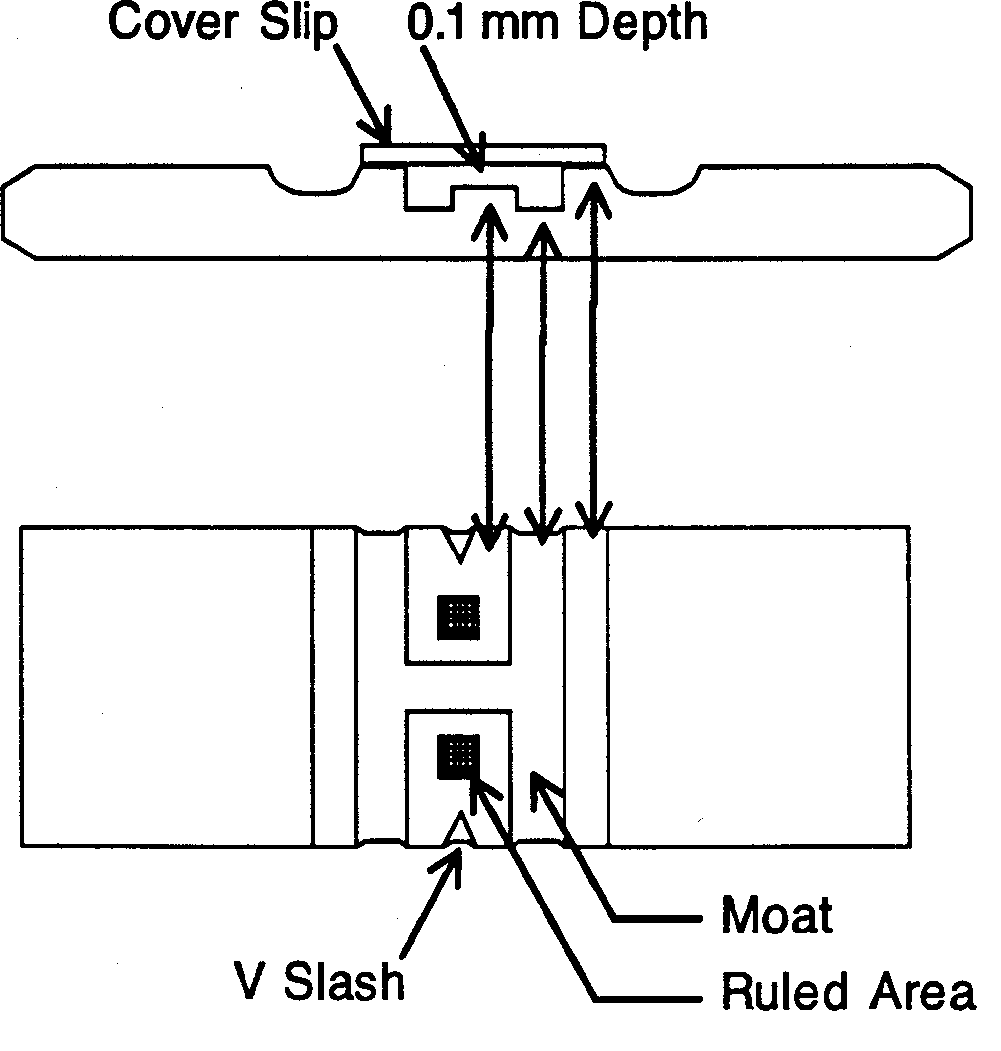 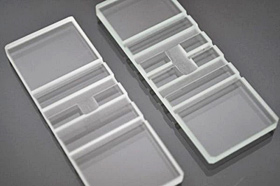 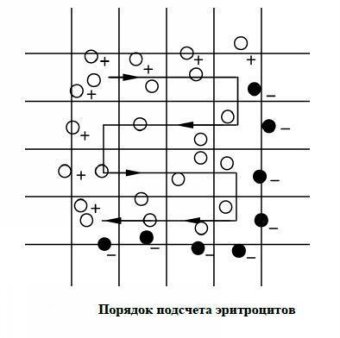 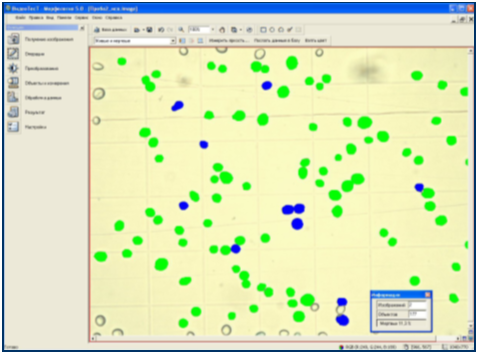 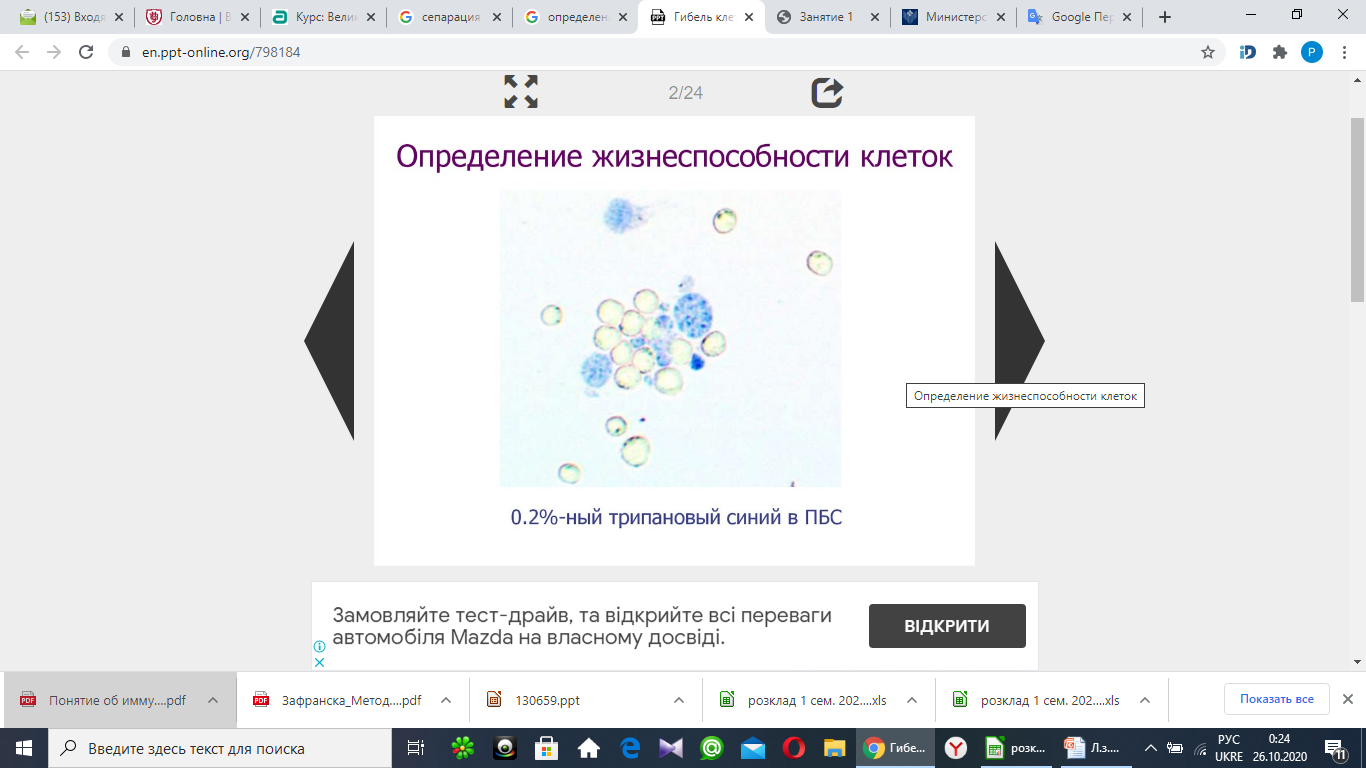 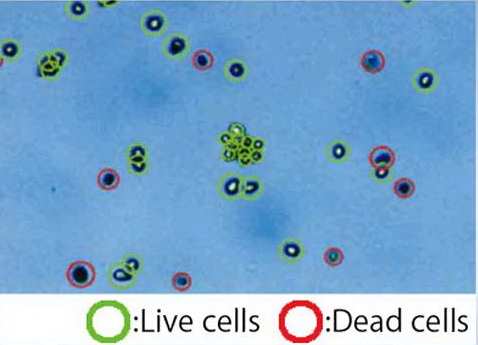 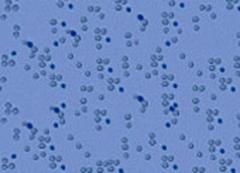 ЗАВДАННЯ 6. Приведення суспензії клітин до певної концентрації після їх виділення з цільної крові. 
Приведення суспензії клітин до певної концентрації після їх виділення з цільної крові
Ознайомитись з формулою розрахунку для отримання суспензії клітин певної концентрації: V1 = (V2 х C2) / С1, 
де V1 – об’єм, у якому буде знаходитись концентрація мононуклеарів С1; С1 - концентрація мононуклеарів, яку необхідно отримати; 
V2 – об’єм суспензії мононуклеарів у пробірці; 
С2 – концентрація мононуклеарів у V2 (підраховують кількість виділених мононуклеарних клітин у камері Горяєва). 
Наприклад, у 0,5 мл суспензії мононуклеарів отримали 5 млн/мл клітин. 
Необхідно отримати суспензію з концентрацією клітин 2 млн/мл. 
Дано:                   V1 – Х; С1 – 2 млн/мл; V2 – 0,5 мл; 
С2 – 5 млн/мл. V1 = (0,5 х 5) / 2 = 1,25 мл.
1,25 мл – 0,5 мл = 0,75 мл необхідно добавити до суспензії клітин в пробірці, щоб отримати концентрацію клітин в ній 2 млн/мл. 
Завдання: Підготувати отримані суспензії (концентрати) клітин для постановки імунологічних методів: для суміші лейкоцитів з концентрацією 6 млн/мл в 0,5 мл довести концентрацію клітин до 4 млн/мл.
Завдання 7. Принцип іммуномагнітного поділу клітин
Імуномагнітная сепарація є швидким і надійним методом поділу клітин. 
Технологія біомагнітного сепарування заснована на застосуванні парамагнітних полістирольних мікрочастинок, покритих антитілами до специфічних антигенів. Використання однорідних за розміром і формою мікросфер забезпечує швидке і ефективне зв'язування клітин, мінімізує неспецифічне зв'язування, дозволяючи досягти високої відтворюваності результатів. Частинки додаються безпосередньо до зразка біологічної рідини. Після 10-20 хв. інкубації пробірка із зразком поміщається в магнітний сепаратор, де клітини, популяції, що цікавить, пов'язані з магнітними частинками, уловлюються, а супернатант видаляється. Виділені цільові клітини ресуспендують в буфері іаналізують згідно з протоколом дослідження. При необхідності магнітні частинки згодом відокремлюються від цільових клітин.
Використання магнітної сепарації дозволяє здійснювати виділення певної популяції клітин з цільної крові, зразків кісткового мозку або мононуклеарной суспензії, що забезпечує швидкий і прямий доступ до максимального числа цільових клітин.
Dynabeads, кон'юговані з первинними антитілами - це готові до використання частки, пов'язані з моноклональними антитілами, високоспеціфічнимі по відношенню до певних поверхневих маркерів клітин людини і миші. Dynabeads, кон'юговані з вторинними антитілами - це частинки, пов'язані з очищеними вторинними антитілами, що дозволяють використовувати будь-які мишачі, щурячі або кролячі первинні антитіла для виділення цільової популяції клітин.
Некон'юговані Dynabeads - частинки для прямого ковалентного зв'язування специфічних антитіл і лігандів (Dynabeads M-450 Tosylactivated, Dynabeads M-450 Epoxy)
Два методу поділу - негативне і позитивне виділення клітин - пропонуються для використання на розсуд дослідника.
НЕГАТИВНЕ ВИДІЛЕННЯ КЛІТИН
 цільові клітини не зв'язуються з антитілами і частинками протягом процедури виділення
 вихід цільових клітин> 85%
 Збереження життєздатності виділених клітин 95%
 цільові клітини можуть бути використані для будь-яких досліджень

Негативне виділення клітин здійснюється при видаленні всіх небажаних клітинних популяцій зі зразка мононуклеарної суспензії. 
Для негативного виділення клітин людини (T-, B-, NK-клітин і моноцитів) Dynal пропонує системи реагентів, до складу яких входять оптимізовані "коктейлі" високоспецифічних мишачих антитіл і Depletion Dynabeads, кон'юговані з антитілами, специфічними до мишиних IgG Fc.
Негативне виділення інших клітинних популяцій може бути здійснене з використанням "коктейлю" антитіл, що є у користувача, і частинок, кон'югованих з вторинними антитілами Dynabeads Pan Mouse IgG.
ПОЗИТИВНЕ ВИДІЛЕННЯ КЛІТИН
 пряме уловлювання цільових клітин з будь-якого зразка
 високий рівень чистоти виділеної фракції 99%
 вихід цільових клітин> 95%
 можливість зняття частинок з виділених клітин
Для позитивного виділення клітин використовуються Dynabeads, кон'юговані з первинними антитілами, специфічними по відношенню до поверхневих маркерів цільової клітинної популяції. Для подальших молекулярних досліджень не потрібно зняття частинок з виділених клітин. Однак для ряду досліджень, включаючи цитометричний аналіз, необхідно видалити частинки з аналізованої клітинної суспензії. Для видалення частинок з виділених клітин використовуються дві системи DETACHaBEAD® і CELLectionTM.
DETACHaBEAD® - поліклональні антитіла, специфічні до Fab-фрагментів первинних моноклональних антитіл, кон'югованих з Dynabeads. Після інкубації з DETACHaBEAD® виділені клітини звільняються від частинок і антитіл, пов'язаних з поверхневими антигенами. Цільові клітини залишаються життєздатними, експресія поверхневих маркерів не порушується. Реагенти DETACHaBEAD® пропонуються з частинками Dynabeads для виділення CD4, CD8, CD19 і CD34 клітин людини.
CELLectionTM System - включає CELLectionTMDynabeads® з мишачими IgG або біотинільованими антитілами кон'югованими з частинками через нуклеїнові кислоти, і ферментативний буфер, який розщеплює ДНК-місток.
Використання системи CELLectionTM дозволяє видалити частинки з будь-якої популяції позитивно виділених клітин. Цільові клітини, виділені за допомогою CELLection системи, придатні для цитометричного аналізу і культивування.
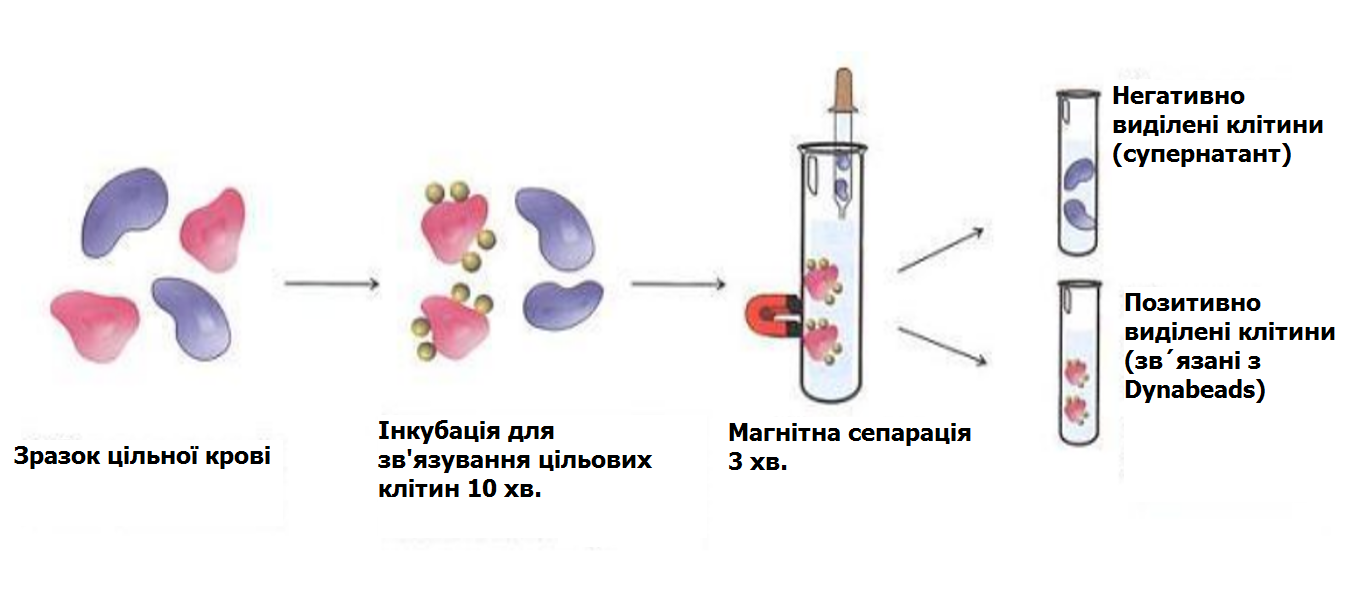 Мал. Схема виділення клітин з крові методом імуномагнітної сепарації (негативний і позитивний виділення)
ПИТАННЯ ДЛЯ САМОСТІЙНОЇ РОБОТИ 
Яка різниця осмотичної стійкості в гіпотонічних розчинах еритроцитів та лейкоцитів? Який їх клітинний механізм? 
Які правила обліку лейкоцитів у камері Горяєва, коли вони лежать на гранях великих квадратів? 
Який механізм дії розчину желатини на еритроцити? 
Чому при центрифугуванні еритроцити та гранулоцити проходять через фікол-верографін, а лімфоцити залишаються в інтерфазі? 
Як визначити життєздатність лейкоцитів? 
На яких етапах методів відбуваються втрати лейкоцитів? 
Який склад поживної суміші для підтримання оптимальної життєдіяльності лейкоцитів? 
Як обробити лабораторне скло для усунення адгезії лейкоцитів при постановці реакції?